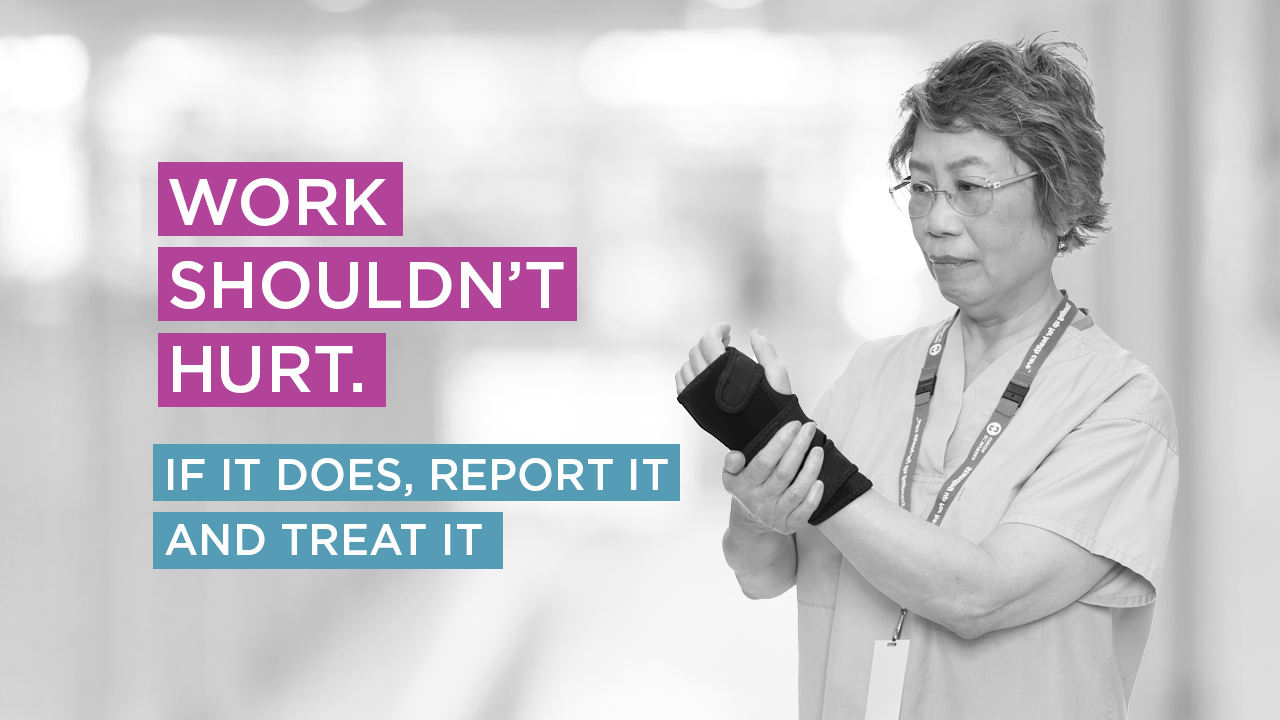 Repetitive Strain Injury Awareness Day  February 28, 2025
[Speaker Notes: ---------------
Reference:
*February 28 in non-leap years.]
LAND ACKNOWLEDGEMENT
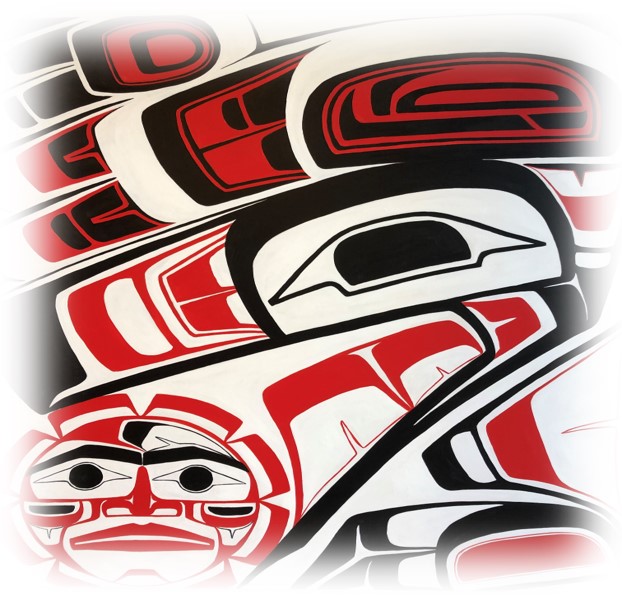 We recognize that this resource module was developed from the BCNU head office located on the unceded and traditional territories of the Squamish, Tsleil WauTuth, and Musqueam Peoples. 

To find the territory/territories you are on please visit the online application from Canadian Geographic. 

Please take some time to review the 94 calls to action put forward by the Truth and Reconciliation Commission to redress the legacy of residential schools and advance the process of Canadian reconciliation with Indigenous peoples.
by Haida Artist Erik Prytula - "Raven Steals the Light"
LEARNING OBJECTIVES
Musculoskeletal injuries
Causes
Signs and Symptoms
Prevention
Resources
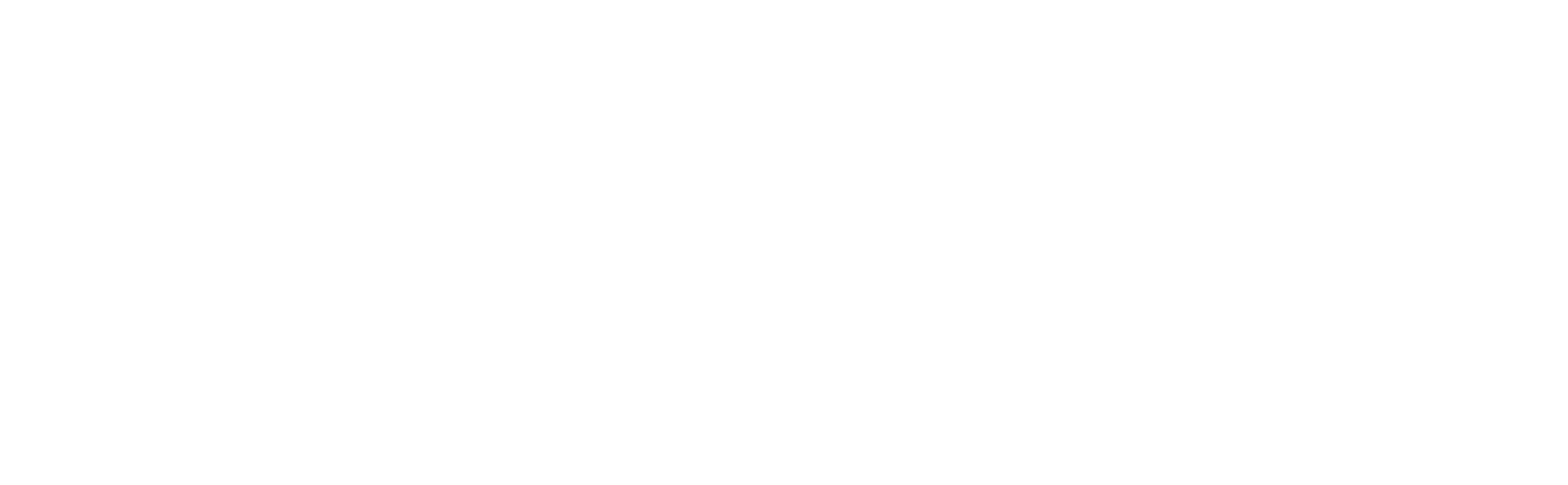 Musculoskeletal injuries are the leading cause of injury in BC amongst health care workers.
9,978
Total MSI, strains and sprain claims in health care in 2023
[Speaker Notes: Reference: WSBC

These are only approved claims, not the number of reports]
Repetitive strain injury (RSI)
In many areas of health-care delivery, your job likely requires you to perform the same task or movement over and over again.
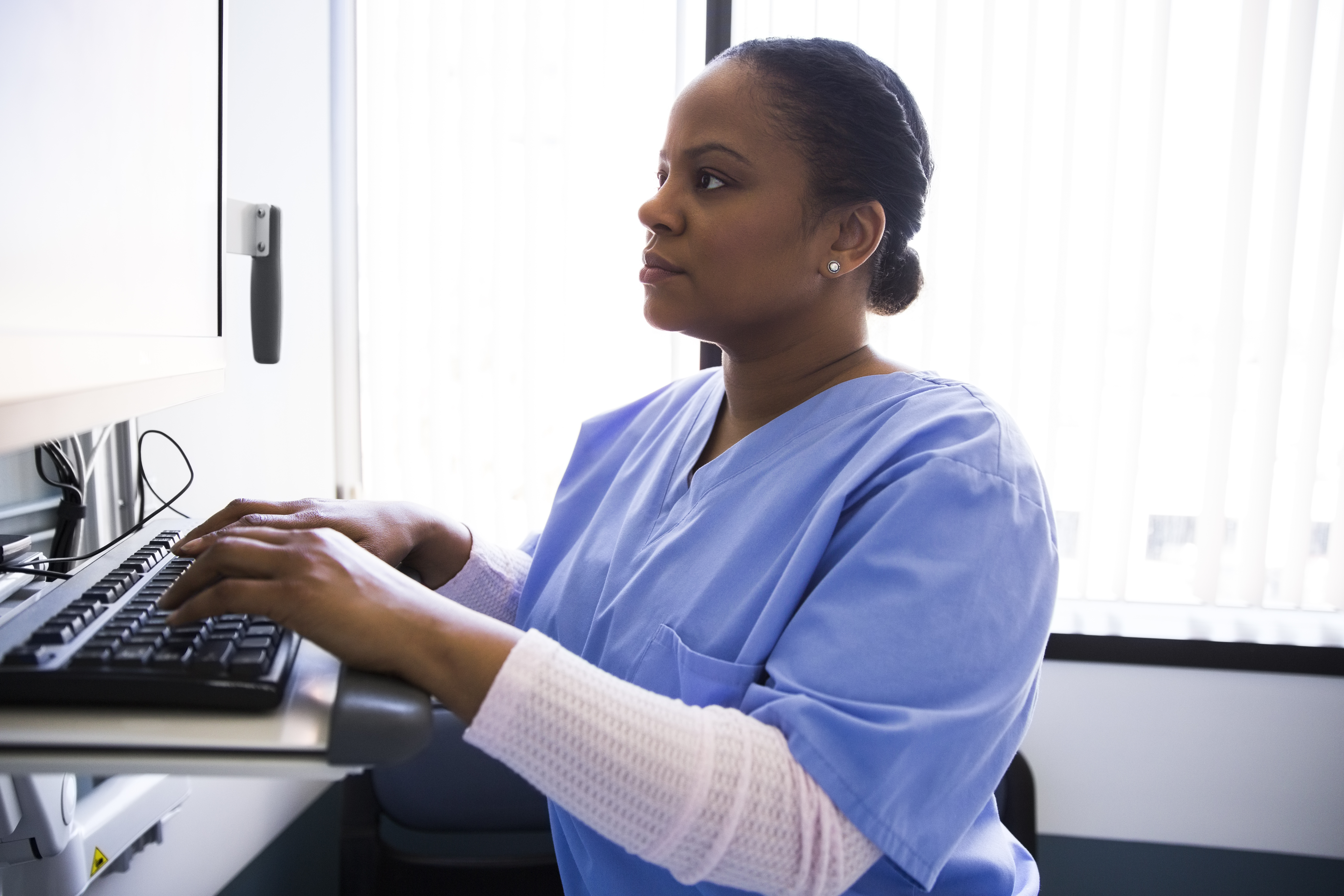 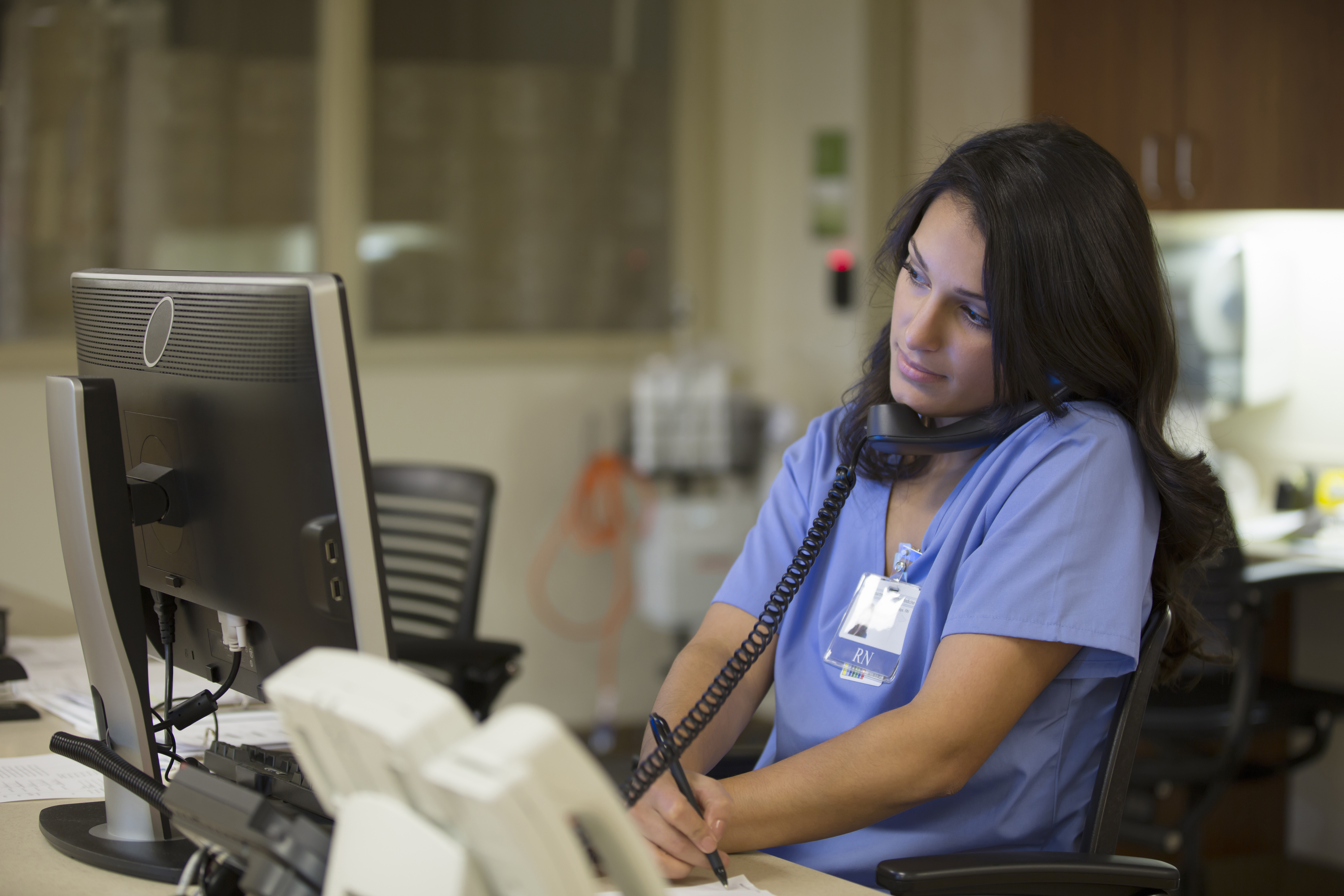 MSI/RSI AFFECTS
Tendons
Muscles
Nerves
Joints
Soft tissues
BODY PARTS MOST AFFECTED
Neck
Upper & Lower Back
Shoulders
Chest
Arms, Hands, Wrists, Elbows, Fingers
Lower Limbs
HAZARDS THAT CAUSE MSIs
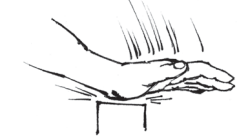 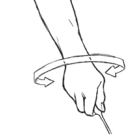 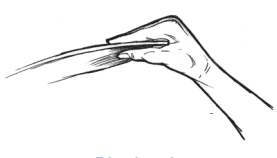 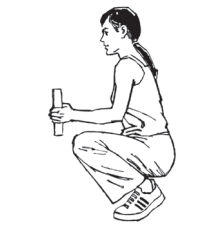 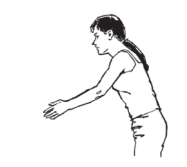 Awkward postures
Static   postures
Vibration
Force
Repetative movements
01
03
04
05
02
[Speaker Notes: Examples include:
Administering mass immunizations
Pill crushing
Dialysis equipment programming
Set ups such as opening sterile packages 
Chemotherapy drug administration via syringe pump
Data entry
Opening blister packs]
Reaching
Gripping
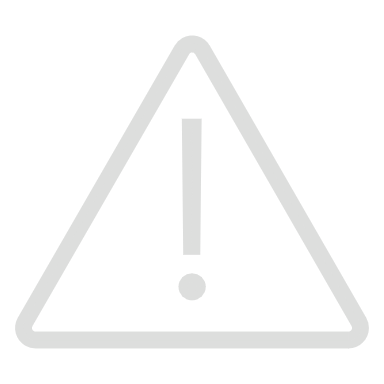 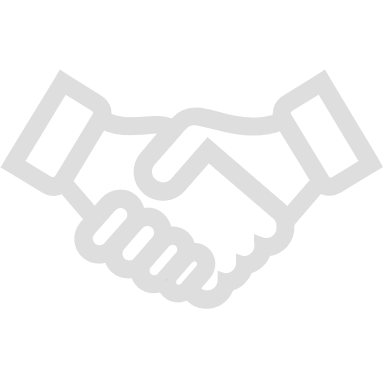 Pulling
Holding
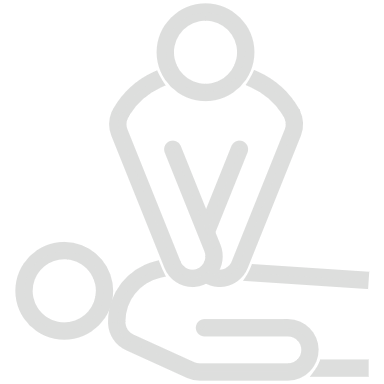 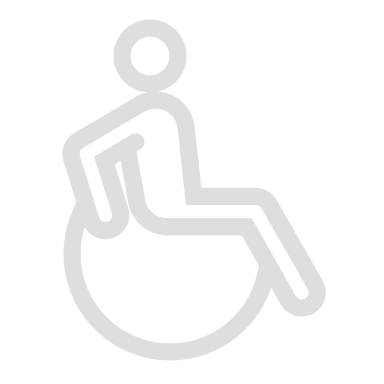 FACTORS CAUSING MSI
Pushing
Bending
Lifting
Twisting
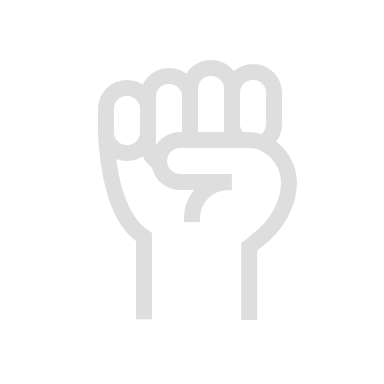 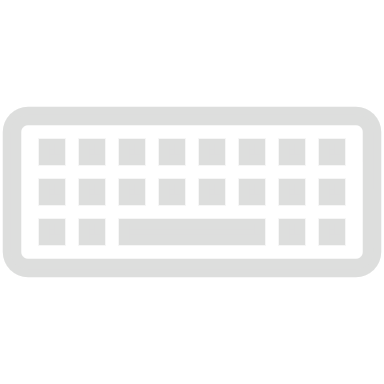 Typing
Clenching
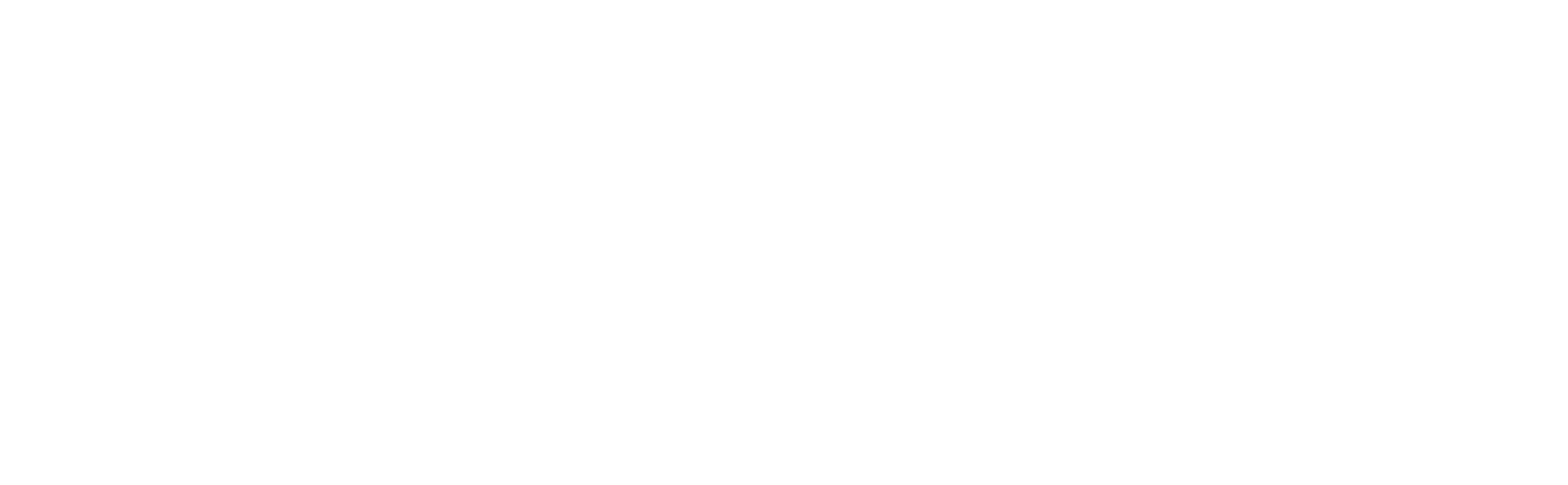 SIGNS AND SYMPTOMS
Joint stiffness
Muscle tightness
Redness or swelling of the affected area 
Loss of range of motion
“Pins and needles”
Numbness
Skin colour change
Decreased sweating of the hands
Pain and discomfort
REFLECTIONS
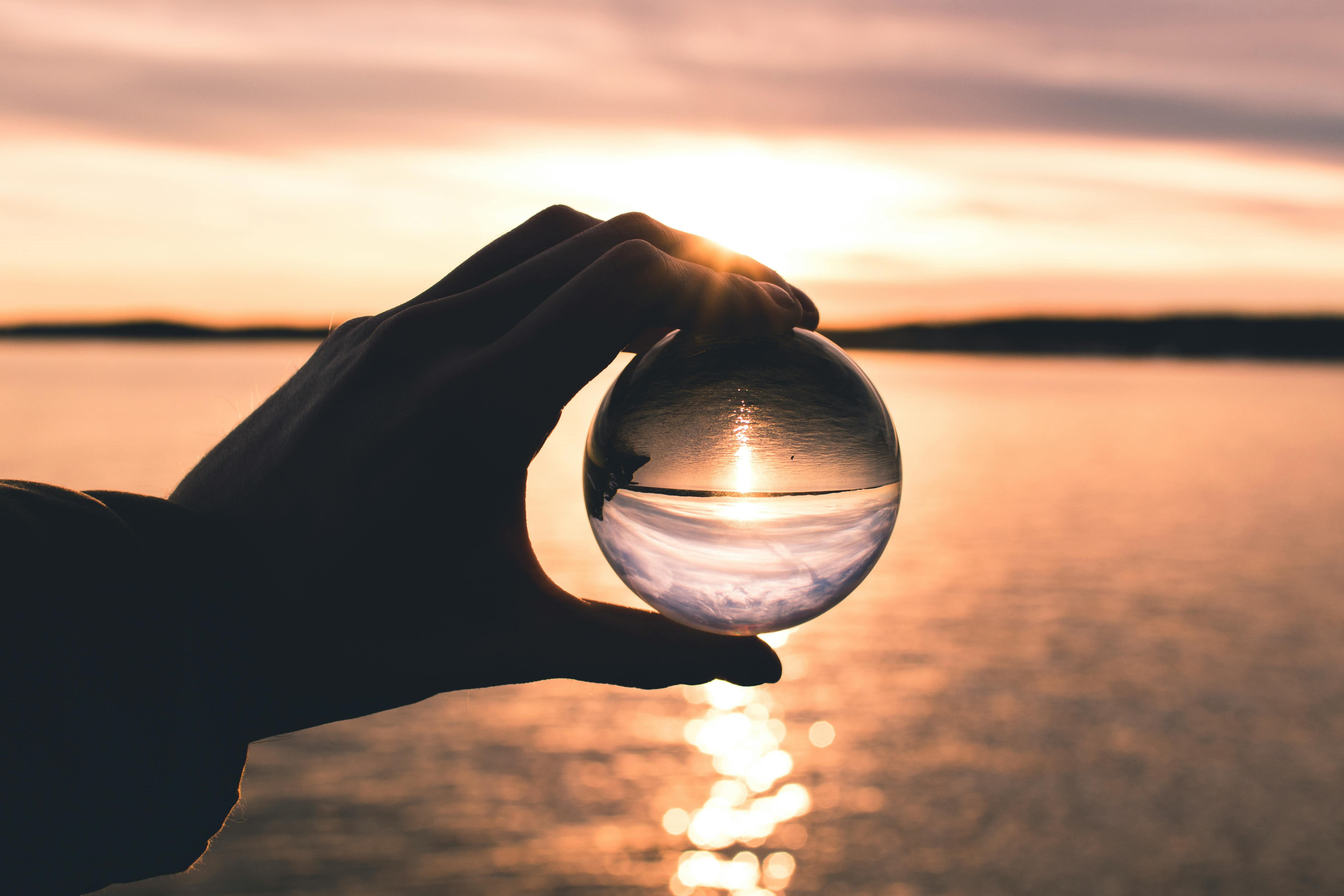 Risk factors for MSI/RSI: awkward postures, repetition, force, reaching, bending, twisting, lifting, gripping, pulling.

What work activities are related to your noted signs and symptoms? Are there risk factors involved?

What changes to your work environment, equipment, tools or work processes would improve the situation?
PREVENTION
TRAINING
RISK CONTROL
IDENTIFICATION OF HAZARD AND REPORTING
CREATE EDUCATION
EVALUATION
CONSULTATION
AND RISK ASSESSMENT
MAKE A DIFFERENCE IN YOUR WORKPLACE…
MEMBERS
JOHSC REPS
STEWARDS
Seek first aid
Follow up with your doctor
Report hazards, injuries and near misses
WorkSafeBC claim for time loss
Union Management
Meetings
Walk abouts
Discuss at JOHS Committee
MSI Assessment and Prevention plans
Ergonomic Assessment
… BECAUSE WORK SHOULDN’T HURT
Attend to your pain or discomfort – seek first aid and your physician

Report the injury/hazard to your employer
Health Authorities: Workplace Health Contact Centre: 1-866-922-9464 
Affiliates/independents: Use your employer’s reporting process 

Take action to control hazards in the workplace. Participate in the incident investigation to identify corrective actions.
#PreventRSI
REFERENCES
WorkSafeBC Ergonomics
Occupational Health and Safety Regulations 4.46-4.53
Canadian Centre for Occupational Health and Safety 
Occupational Health Clinics for Ontario Workers Inc. 
NBA PCA Article 32
[Speaker Notes: <Facilitator>speaks to content in notes/facilitates discussions/check chat when asking for people to post in there

<Producer > manages slides/supports facilitator.  Pastes in chat: 

WorkSafeBC Ergonomics:
https://www.worksafebc.com/en/health-safety/hazards-exposures/ergonomics

OHS Reguluations 4.46-4.53: Ergonomics 
https://www.worksafebc.com/en/law-policy/occupational-health-safety/searchable-ohs-regulation/ohs-regulation/part-04-general-conditions#SectionNumber:4.46

Canadian Centre for Occupational Health and Safety
https://www.ccohs.ca/events/rsi/

Occupational Health Clinics for Ontario Workers Inc 
https://www.ohcow.on.ca/injury-prevention/musculoskeletal-disorders_msd/

NBA PCA
https://www.bcnu.org/contracts-and-bargaining/your-collective-agreement

<Producer > <advance slide>]
QUESTIONS?
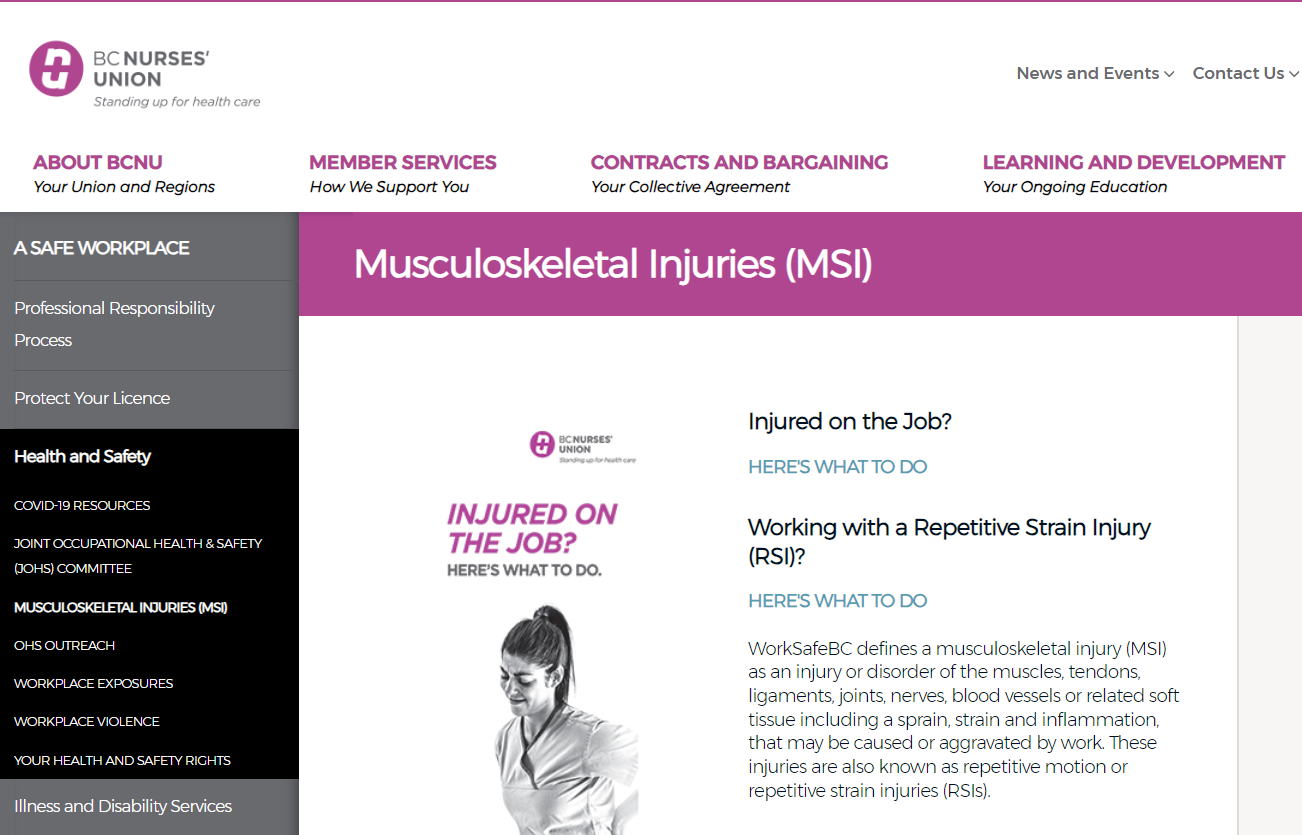 Email address
Healthandsafety@bcnu.org
[Speaker Notes: <Facilitator>speaks to content in notes/facilitates discussions/check chat when asking for people to post in there

<Producer > manages slides/supports facilitator

<Producer > <advance slide>]